Здоровий спосіб життя
Найбільше багатство – здоров’я.

Народна мудрість
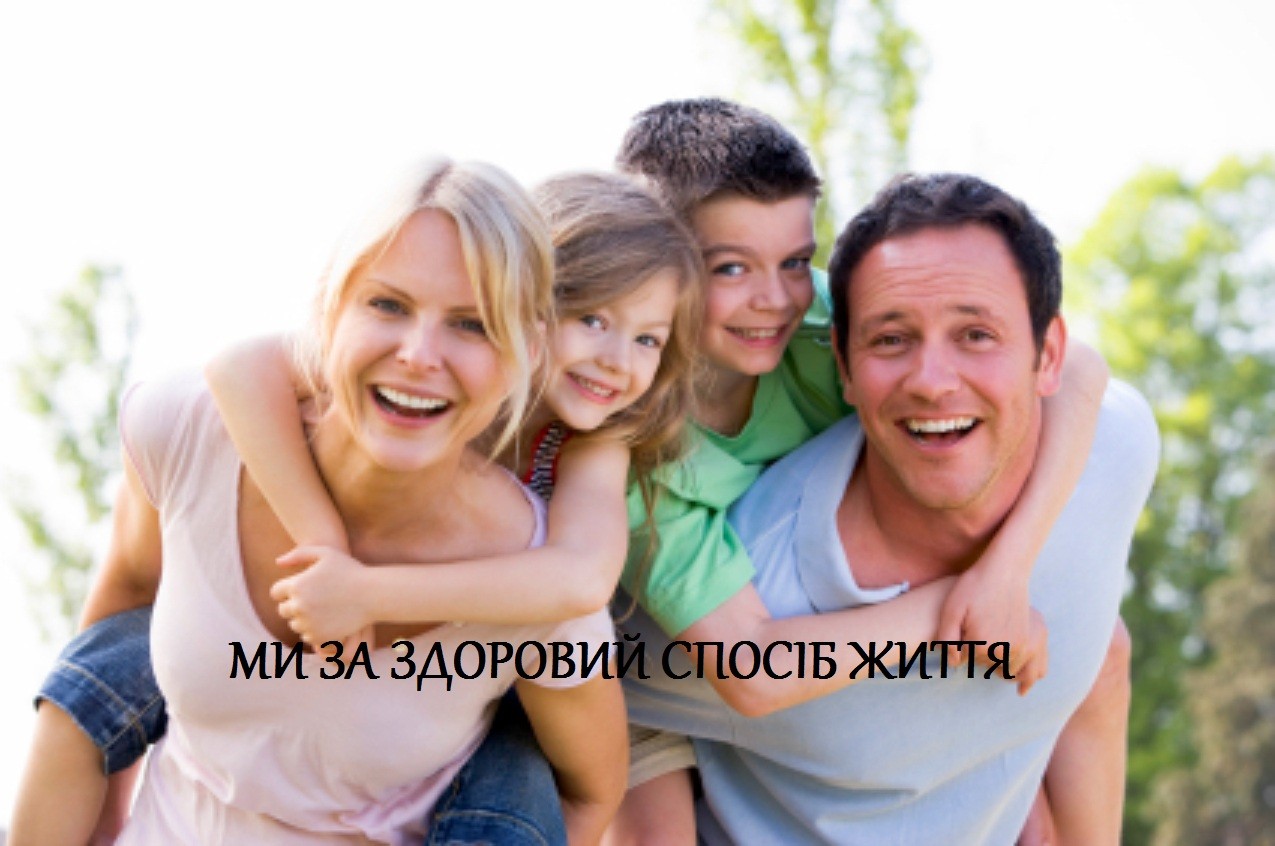 Зазвичай розклад типового дня починається з того, що ми, не виспавшись зранку, підхоплюємося з ліжка, протираємо очі, нашвидкуруч снідаємо і збираємося на роботу чи навчання. Потім весь день проводимо в метушні, нервуючи через дрібниці, сперечаючись з колегами та намагаючись переробити купу запланованих задач на роботі чи здати контрольні, курсові на навчанні. І так день у день. Потім приходить вечір п’ятниці. Виникає потреба у так званому знятті стресу - пиво чи більш міцні напої, щоб якнайшвидше забути про турботи минулого тижня. Далі вихідні дні, побутові проблеми, поглинання їжі, відсипання та пересипання, вечір перед телевізором і т.ін. Понеділок - все з початку. Чи можна в такому разі говорити про здоров’я чи здоровий спосіб життя?
Здоровий спосіб життя з точки зору медиків - це гармонійний режим поєднання роботи та відпочинку, оптимальне харчування,  фізична активність, дотримання гігієни, відсутність шкідливих звичок, а також найважливіша складова - доброзичливе ставлення до оточуючих і до життя взагалі в будь-яких його проявах. Багато спеціалістів у сфері ЗСЖ дотримуються такої ідеї, що психологічна складова відіграє дуже важливу роль. Наш мозок керує організмом і, якщо мозок віддає неправильні, нездорові команди своєму організму, то справи тут погані.
Скдадові ЗСЖ
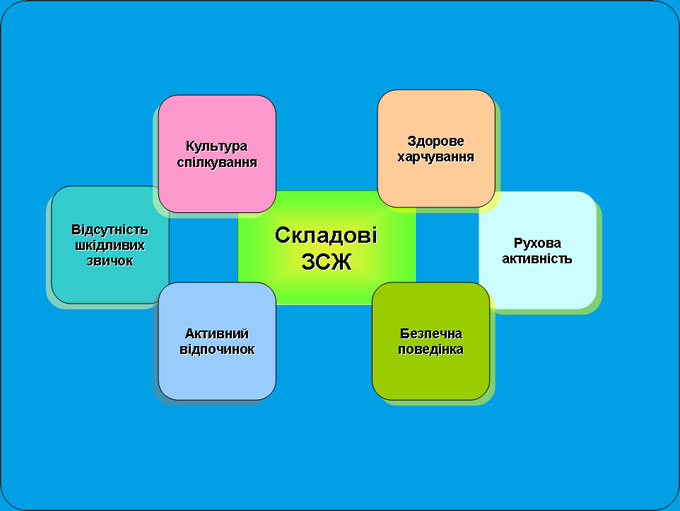 Поясніть вислів:
Для людини здоров’я є найбільше благо.

Еліхарм
Нічого люди не бажають більше зберегти і нічого, між тим, менше не бережуть, ніж своє власне життя.

Ж.Лабрюйєр
Немає приємності і чудової мудрості, якщо у кого-небудь немає міцного здоров’я.

Симонід Кеосский
Здоров’я не цінують, поки не приходить хвороба.

Т.Фуллер
Якщо людина сама стежить за своїм здоров’ям, то важ-ко знайти лікаря, який знав би краще корисне для її здоров’я, ніж вона сама.

Сократ
Довгожителі
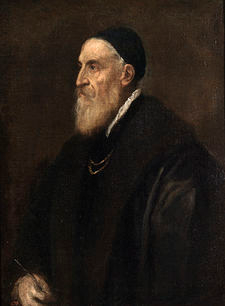 Тіціан91-96 років
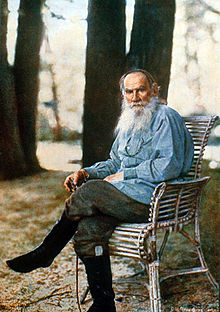 Лев Толстой82 роки
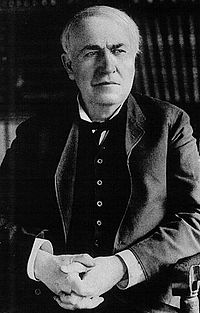 Томас Алва Едісон84 роки
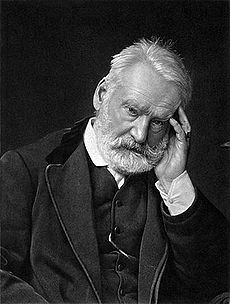 Віктор Гюго82 роки
Давайте поговоримо…
Хто шкодить своєму здоров’ю і як?
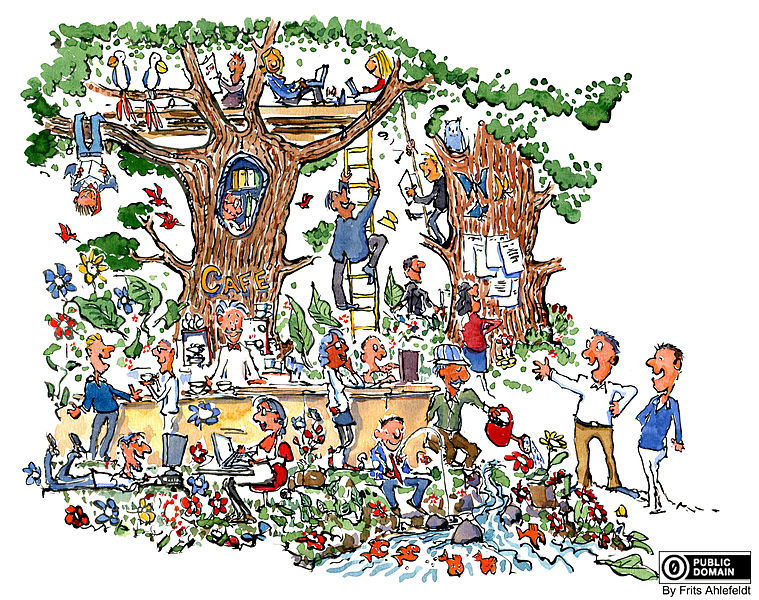 Підведемо підсумок нашої розмови…
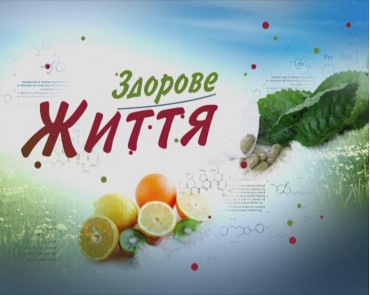 Це
Повноцінне харчування
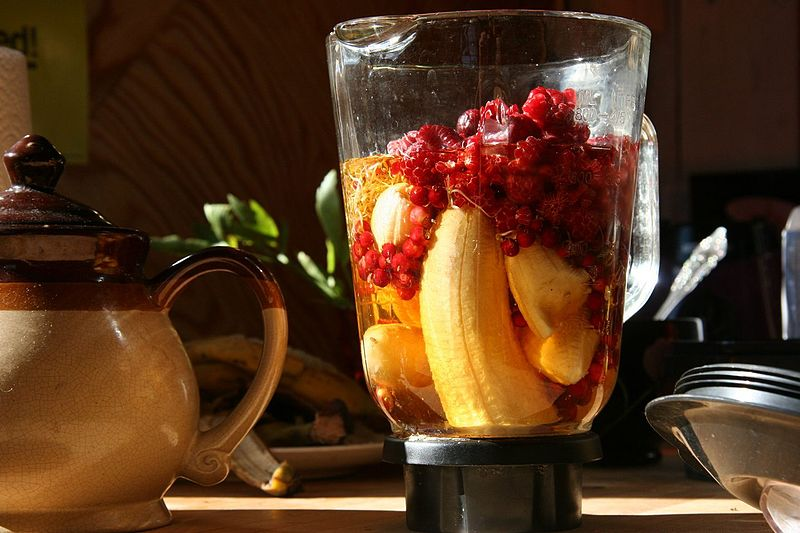 Ранкова гімнастика
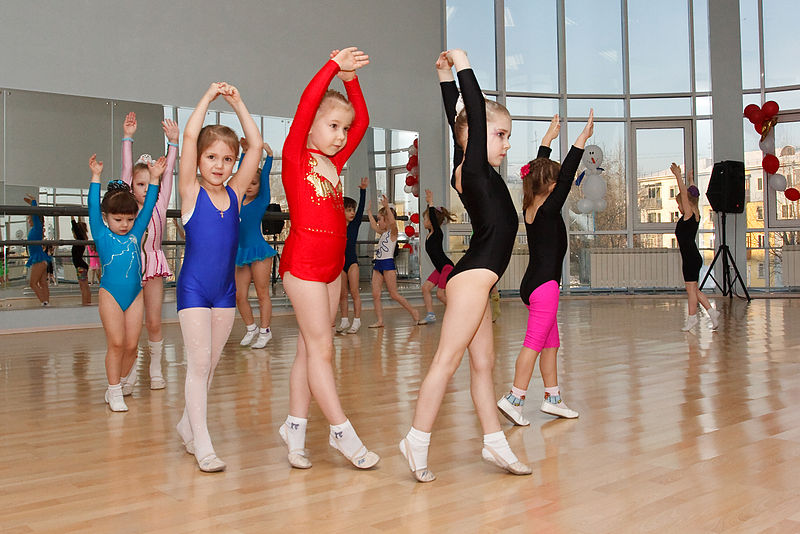 Чисте довкілля
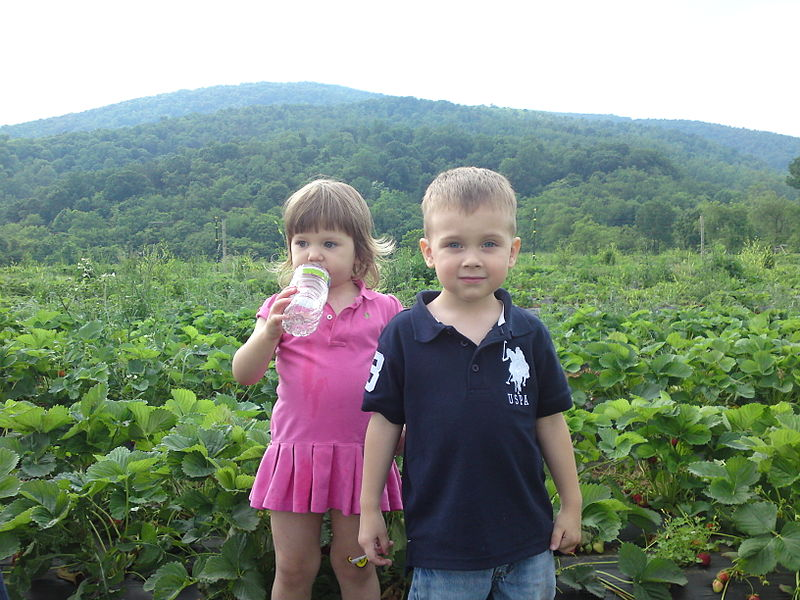 Закалювання організму
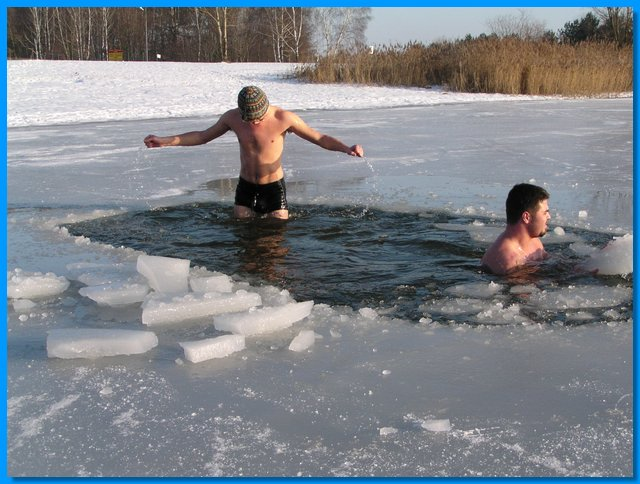 Активний відпочинок
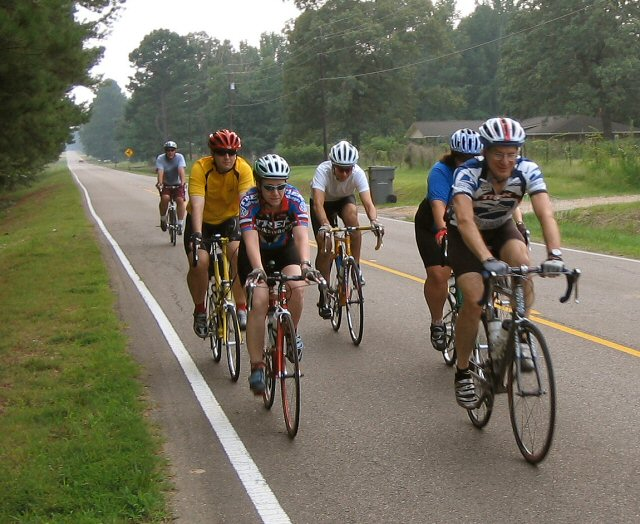 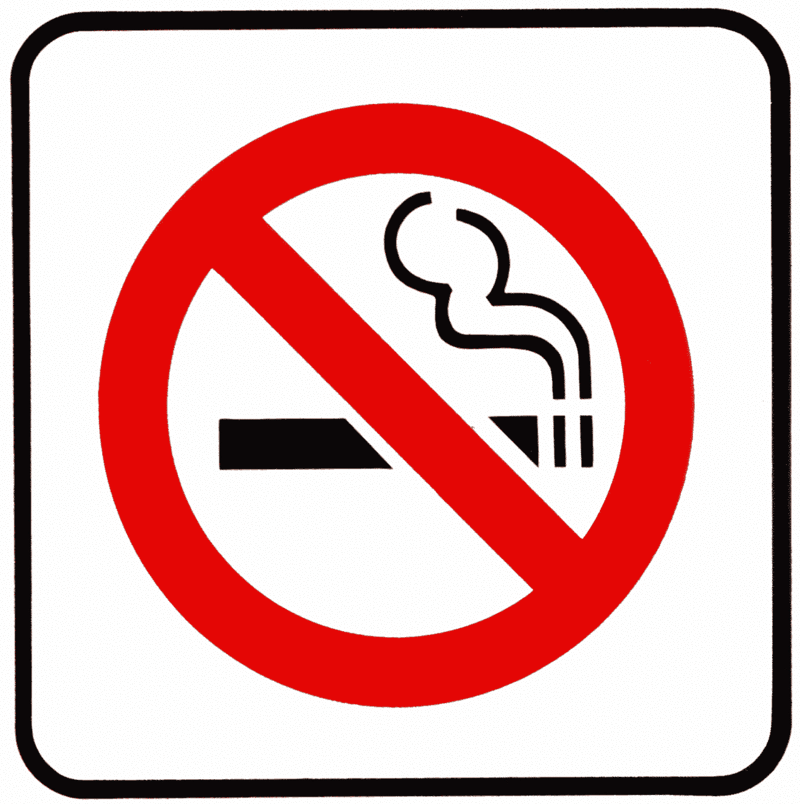 Ні - цигаркам
утн
Ні - алкоголю
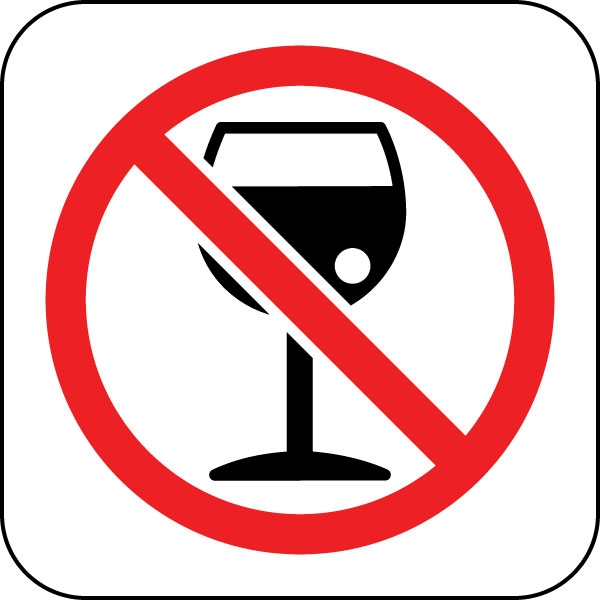